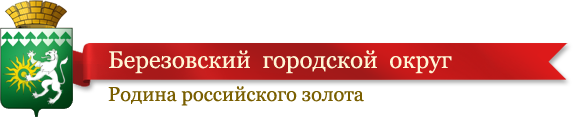 Исполнение бюджета
Березовского городского округа за 1 квартал 2019 года
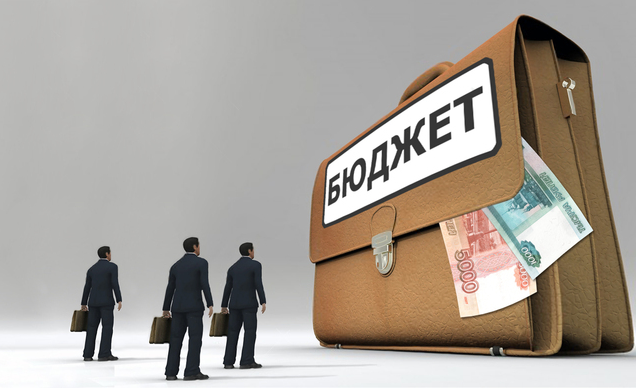 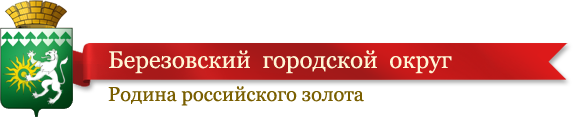 Структура бюджетаБерезовского городского округа, млн. руб.
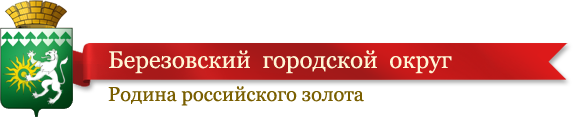 Исполнение доходов по итогам I квартал 2019 года, млн. руб.
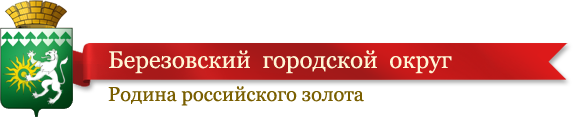 Динамика исполнения, млн. руб.
Структура налоговых доходов 
за I квартал 2019 года, млн. руб.
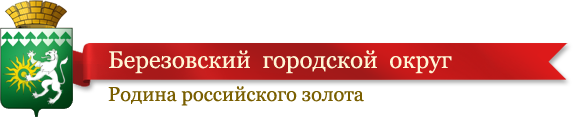 Всего доходов: 162,5 млн. руб.
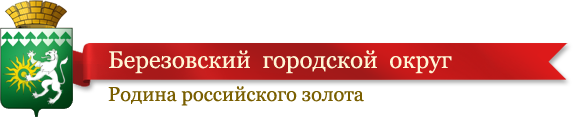 Динамика основных 
налоговых доходов, млн. руб.
Структура неналоговых доходов за I квартал 2019 года, млн. руб.
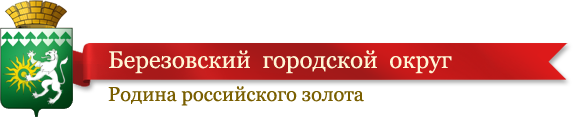 Всего доходов: 55,0 млн. руб.
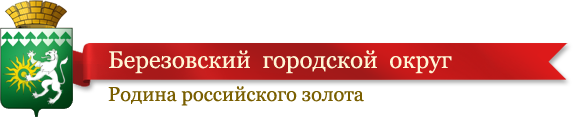 Динамика основных 
неналоговых доходов, млн. руб.
Исполнение расходов 
за I квартал 2019 года, млн. руб.
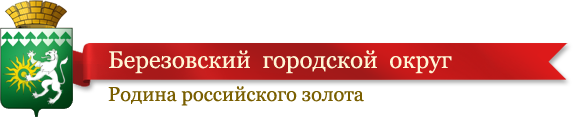 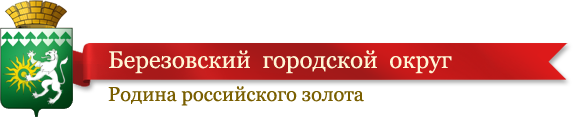 Структура основных расходов бюджета БГО за I квартал 2019 года, млн.руб.
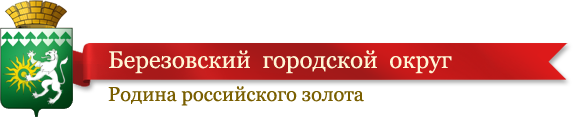 Динамика исполнения расходной части бюджета в функциональном разрезе, млн. руб.
Динамика исполнения бюджета  по 
главным распорядителям 
бюджетных средств, млн.руб.
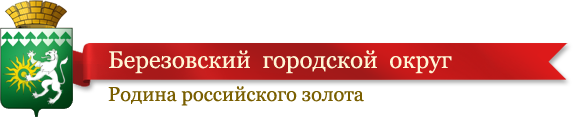 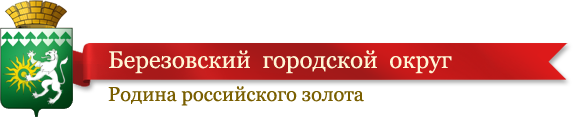 Исполнение бюджета в разрезе муниципальных программ, удельный вес (%)
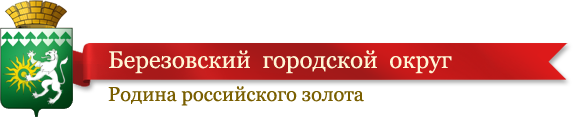 Администрация БГО, млн.руб.
Муниципальная  программа БГО «Развитие и обеспечение эффективности деятельности администрации БГО до 2024 года».
Исполнено: 172,5 млн. руб. – 17,4%
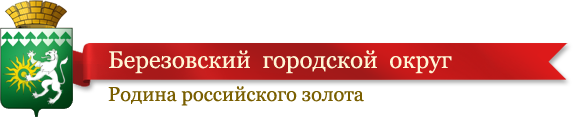 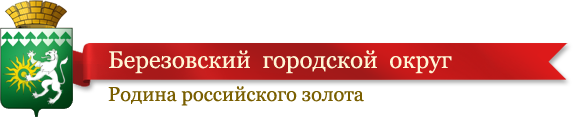 Исполнение по муниципальной  программе БГО «Развитие и обеспечение эффективности деятельности администрации БГО до 2024 года», удельный вес (%)
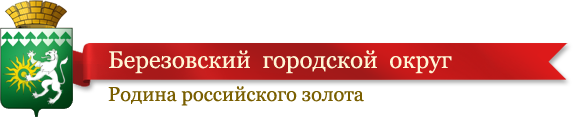 Управление образования БГО, млн. руб.
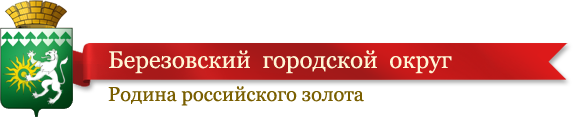 Муниципальная  программа БГО «Развитие системы образования  БГО до 2024 года».
Исполнено: 281,8 млн. руб. – 17,3%
Исполнение по муниципальной  программе БГО «Развитие системы образования  БГО до 2024 года», удельный вес (%)
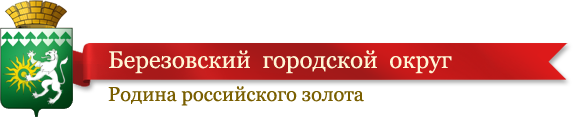 Управление культуры и спорта БГО, млн. руб.
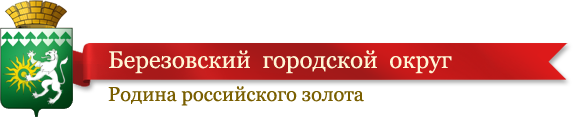 Муниципальная программа БГО «Развитие культуры, физической культуры и спорта, организация работы с молодежью в БГО до 2024 года».
Исполнено: 59,7 млн. руб. – 15,2%
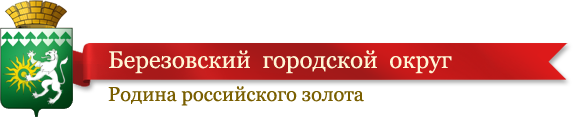 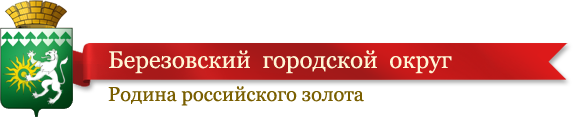 Исполнение по муниципальной программе БГО «Развитие культуры, физической культуры и спорта, организация работы с молодежью в БГО до 2024 года», удельный вес (%)
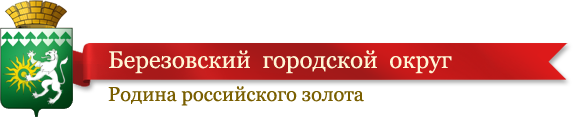 Комитет по управлению имуществом БГО, млн. руб.
Муниципальная программа БГО «Управление муниципальной собственностью и земельными ресурсами БГО до 2024 года».
Исполнено: 2,6 млн. руб. – 18,3%
Исполнение по муниципальной программе БГО «Управление муниципальной собственностью и земельными ресурсами БГО до 2024 года», удельный вес (%)
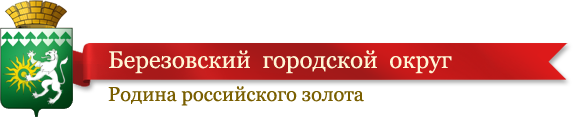 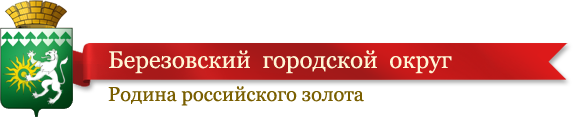 Управление финансов БГО, млн. руб.
Муниципальная программа  БГО «Управление муниципальными финансами БГО до 2024 года».

Исполнено: 3,2 млн. руб. – 22,9%
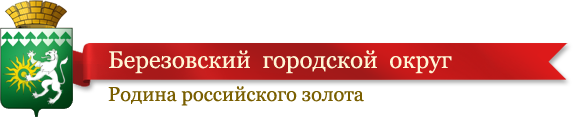 Исполнение по муниципальной программе БГО 
«Управление муниципальными финансами БГО 
до 2024 года», удельный вес (%)
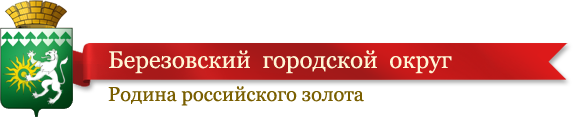 Структура непрограммных направлений расходов,
 удельный вес (%)
Исполнено: 1,3 млн. руб. – 10,8%
Исполнение расходов за I квартал 2019 года 521,1 млн.руб.
 в том числе по городу 422,7 млн.руб. по поселкам 98,4 млн.руб.
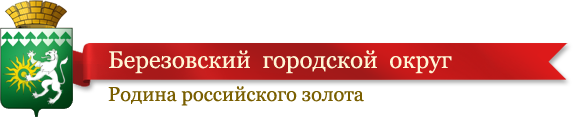 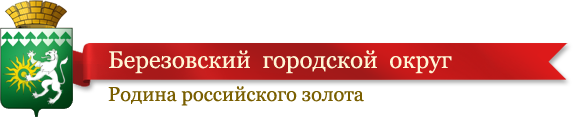 Муниципальный долг БГО (млн.руб.)

На 01.01.2019 – 49,9		На 01.04.2019 – 41,6
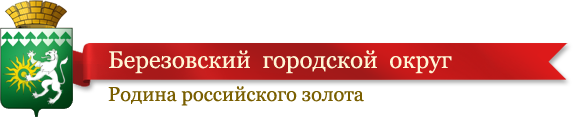 Спасибо за внимание!